Action Planning and Change Management
Lessons in Leadership: Criminal Justice Approaches for Preventing Mass Atrocities
Reflection
What stood out for you today?
What did today’s material make you think of in your own work?
2
Atrocity Risk Assessment
Situational Analysis
Key Actors
Agency and Individual Role
Recommendations → Action Plan
3
Types of Change
Implementing a new reform or initiative
Applying preexisting laws or approaches more effectively 
In atrocity prevention, actions and changes to counter risk factors and warning signs and build resilience
4
Perspective: Ideal
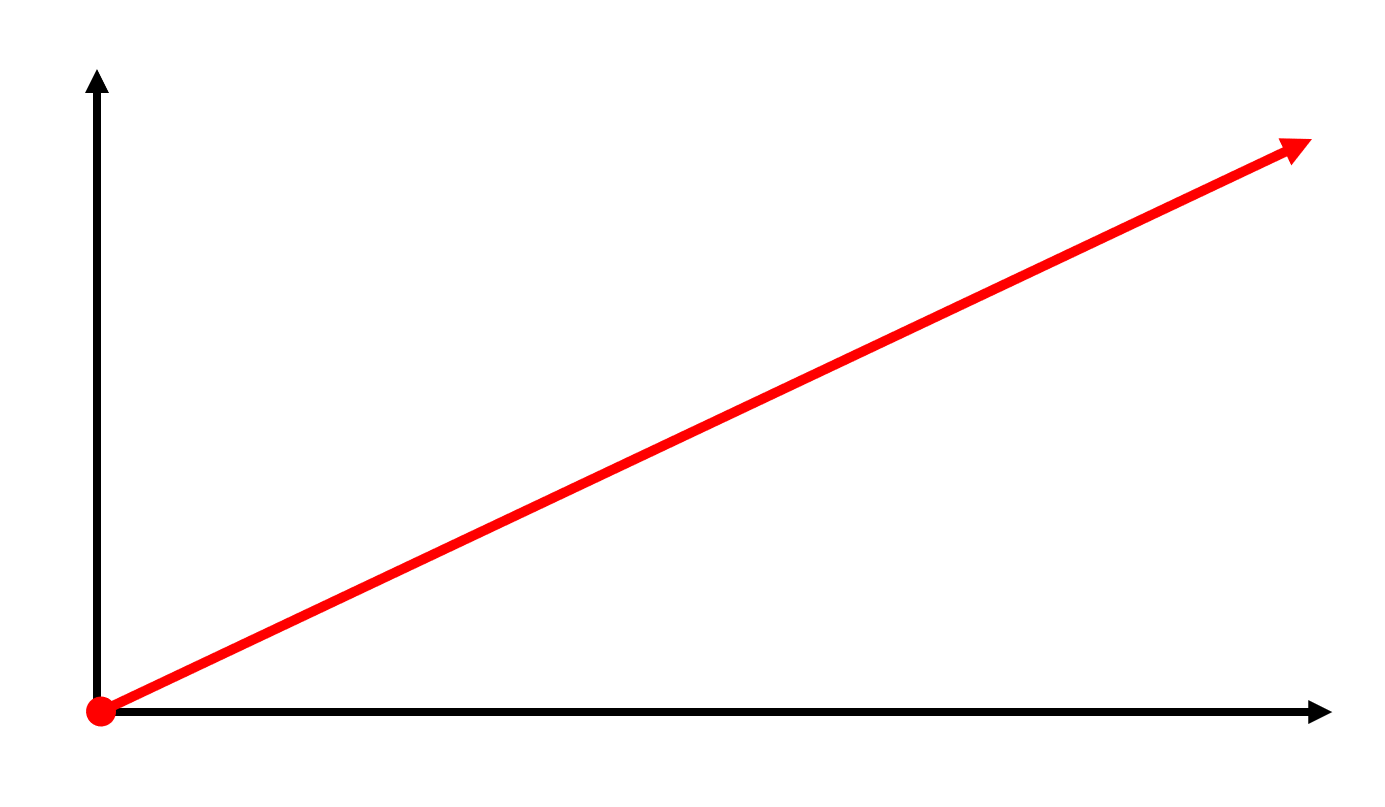 Performance
Time
5
Perspective: Reality
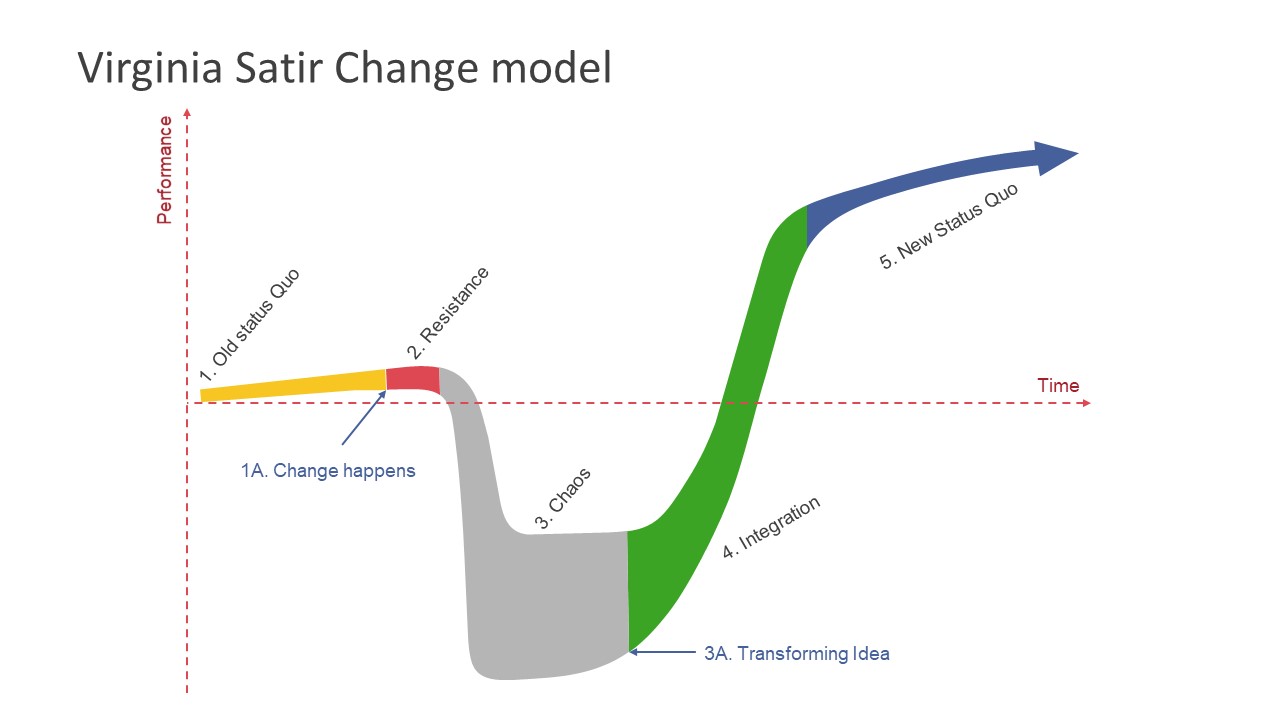 Credit: SlideModel
6
Ask: What’s the Problem We Seek to Address?
7
Systematic Analysis: Diagnosing the Problem
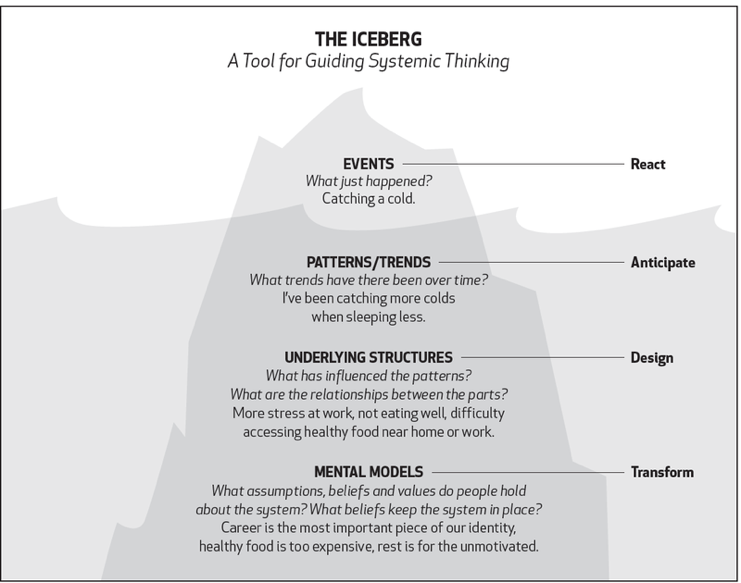 Image courtesy of Ecochallenge.org. Used with permission. ecochallenge.org/iceberg-model/
8
Ask: Where Do I Have the Most Influence?
9
Leverage is the process of applying a small force that multiplies into a large effect.
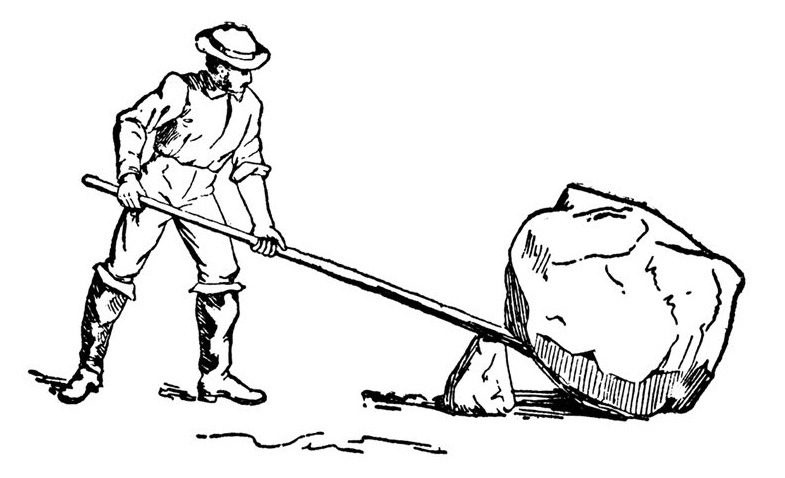 Patrick Guenette/Alamy Stock Vector
10
Ask: How Can I Support the People Required to Make This Change a Success?
11
Action Planning
Situation Analysis: Risk Factors and Warning Signs
Key Actors:
Who increases or decreases risk?
Potential perpetrators?
Potential targeted groups?
12
Action Planning
Agency and Individual Role
Where do you have influence? Over who or what do you have influence (thinking about high leverage points)?
What would you need from your department or from the public to take action to address this risk factor, warning sign, or trigger you identified?
What sources of resistance can you expect and how could you respond to this resistance?
13
Action Planning
Recommendations
Based on your assessment, what plan or recommendations have you generated to reduce mass atrocity risk?
How do you anticipate this plan will help prevent mass atrocities? Does it address risk or resilience before, during, or after mass atrocities?
14
Action Planning
Recommendations
Can you identify two or three steps to implement this plan and its recommendations?
What leadership qualities are important to implementing this plan and its recommendations?
15
Conclusion
16